DAV INSTITUTIONS ,ODISHA ZONE-1
CLASS-IX
DAV PUBLIC SCHOOL,POKHARIPUT,BHUBANESWAR
MATHS
DERARTMENT OF MATHEMATICS
PREPARED BY PRITI PARIMITA DAS
Learning Objectives
The Students will be able to – 
Extend their concept beyond integers and define Rational and Irrational numbers.
Distinguish Rational numbers from natural numbers, whole numbers and integers.
Compute ‘n’ numbers of Rational numbers between any two given rational numbers.
Diagrammatically represent irrational numbers on the number line.
Formulate various ways of rationalization of irrational numbers.
Apply the laws of exponents as per the requirements.
Appraise the use of number system in higher level of study.
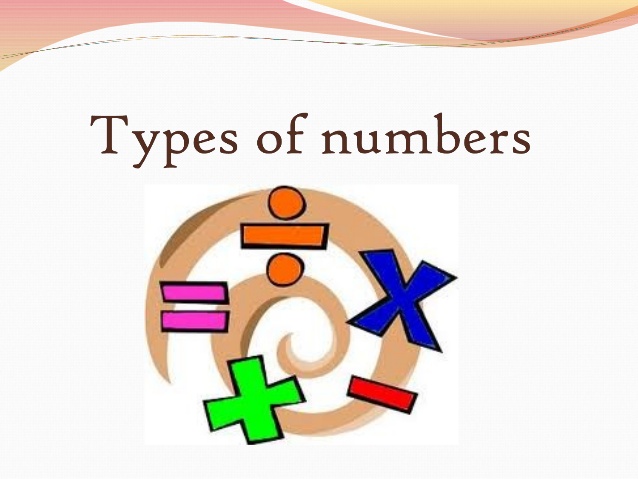 Natural (N)
Whole (W)
Integers (Z)
Rational (Q)
Irrational (s)
Try to define these terms with examples.
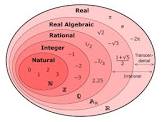 RATIONAL NUMBER
Once we are able to define the types of numbers, let us try to answer these questions:
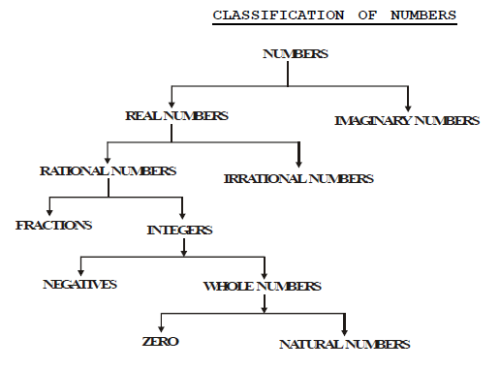 Is every whole number a natural number?
Is every integer a rational number?
Is every natural number a whole number?
Is every whole number an integer?
Is every rational number a natural number?
Is every rational number a whole number ?
Is every rational number an integer?
Is every whole number a rational number?
Is it difficult to answer?To answer these questions easily, look at the table done below.
Rational number
Integers
n
Whole nos.
n
Natural nos.
How many rational numbers lies between two rational nos?Ans. There are infinitely many rational numbers between any two given rational numbers.
There is another way too to find rational nos. between two rational numbers.
WORKSHEET:1
IRRATIONAL NUMBERS
DIFFERENCE BETWEEN RATIONAL AND IRRATIONAL NUMBERS
Representing irrational numbers on the number line.
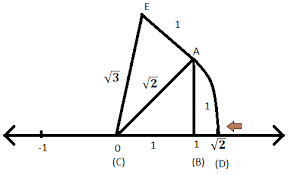 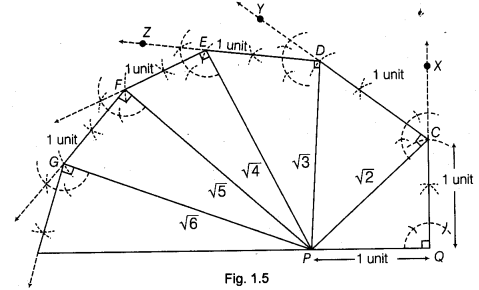 Another way to represent irrationals on the number line
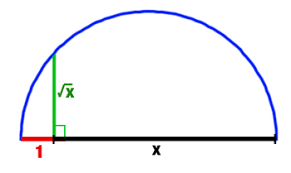 The Square Root Spiral ( or “Wheel of Theodorus” or 
“Einstein Spiral” or “Wurzel Spirale” ) is a very interesting geometrical structure, in which the square roots of all natural numbers have a clear defined spatial orientation to each other
ART INTEGRATION
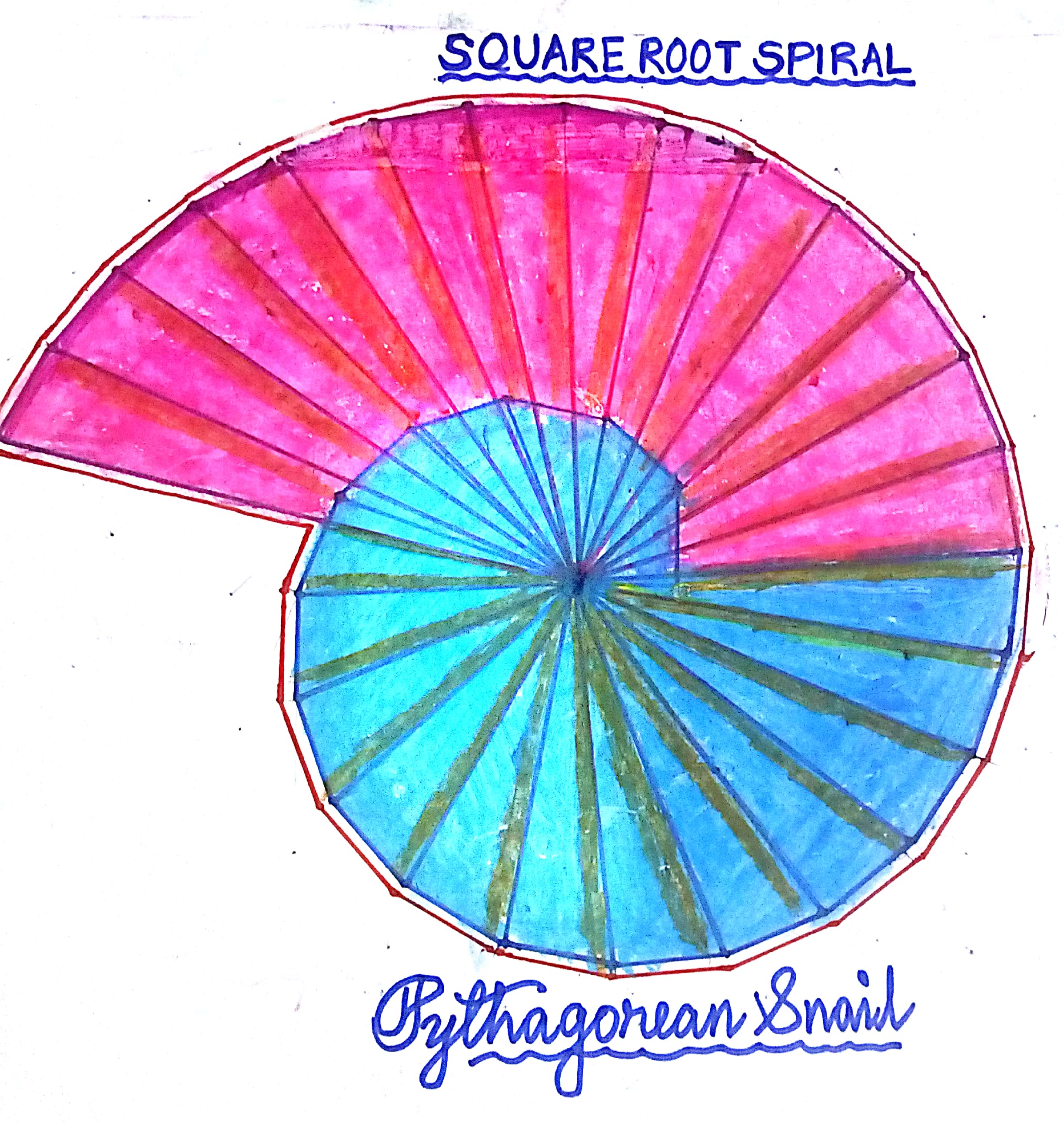 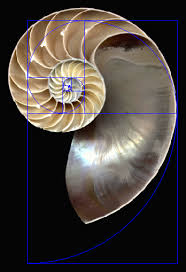 https://youtu.be/M6R68nqa38A
ART INTEGRATION
WORKSHEET-2
Locate square root of 2,3,5,6,7 on the number line.
Construct the square root spiral till square root of 10.
Real numbers and their decimal expansions
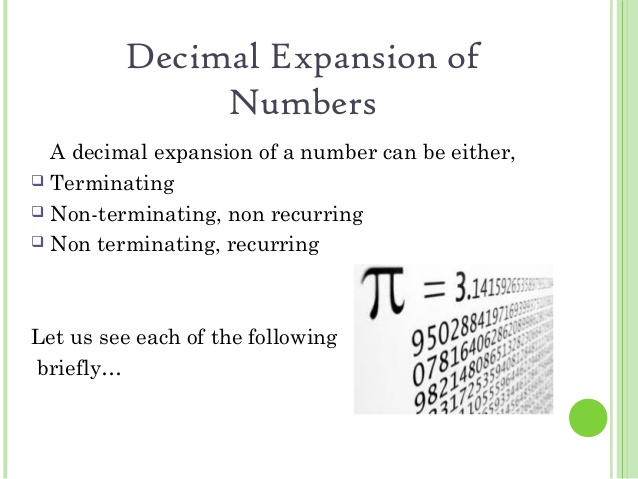 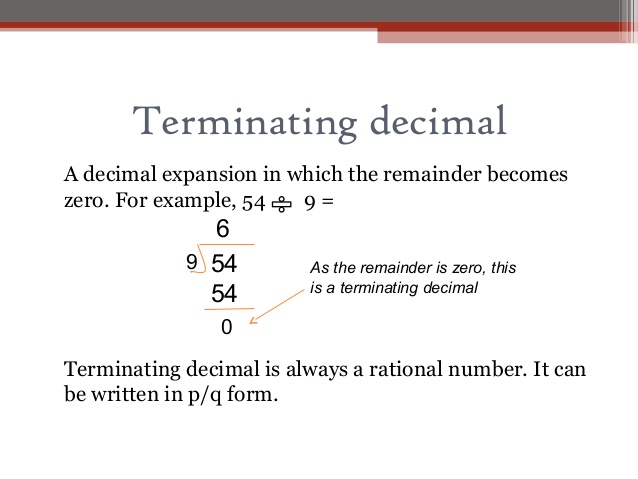 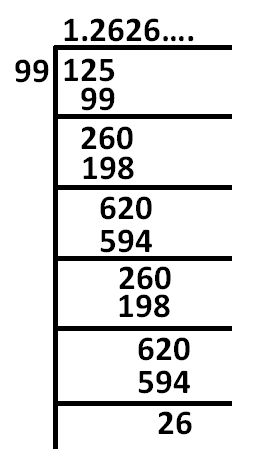 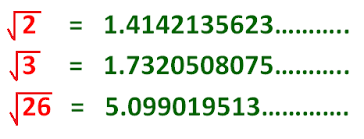 Solve these questions:
0.6
0.477777…..
1.234444…..
0.001001001…….
0.99999…..
Representing Real Numbers on the Number Line
Operations on Real Numbers
The sum of a rational and an irrational number is irrational.
The difference of a rational and an irrational number is irrational.
The quotient of a non-zero rational number with an irrational number is irrational.
The product of a non-zero rational number with an irrational number is irrational.
The sum of two irrational numbers may be rational or irrational.
The difference of two irrational numbers may be rational or irrational.
The product of two irrational numbers may be rational or irrational.
The quotient of two irrational numbers may be rational or irrational.
The statement we have seen in the last slide, now we will justify with examples.
Rationalising the denominator
WORKSHEET-4Rationalise the denominators of the following:
Laws of exponents for real numbers
WORKSHEET-5
EVALUATE:
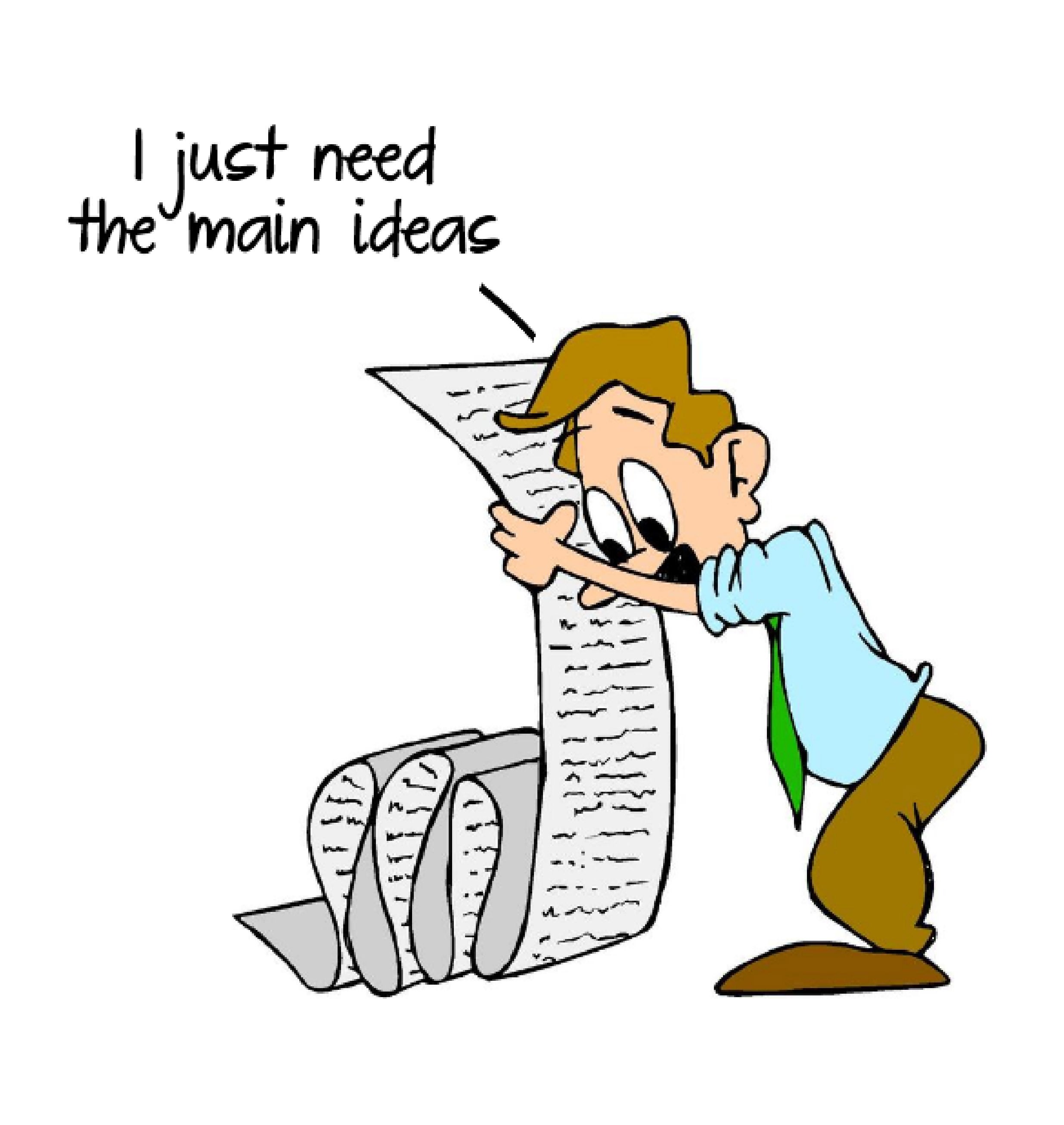 CONCEPT MAP